ΠΡΟΟΠΤΙΚΗ ΜΕ ΈΝΑ ΣΗΜΕΙΟ ΦΥΓΗΣ
ΑΣΚΗΣΗ
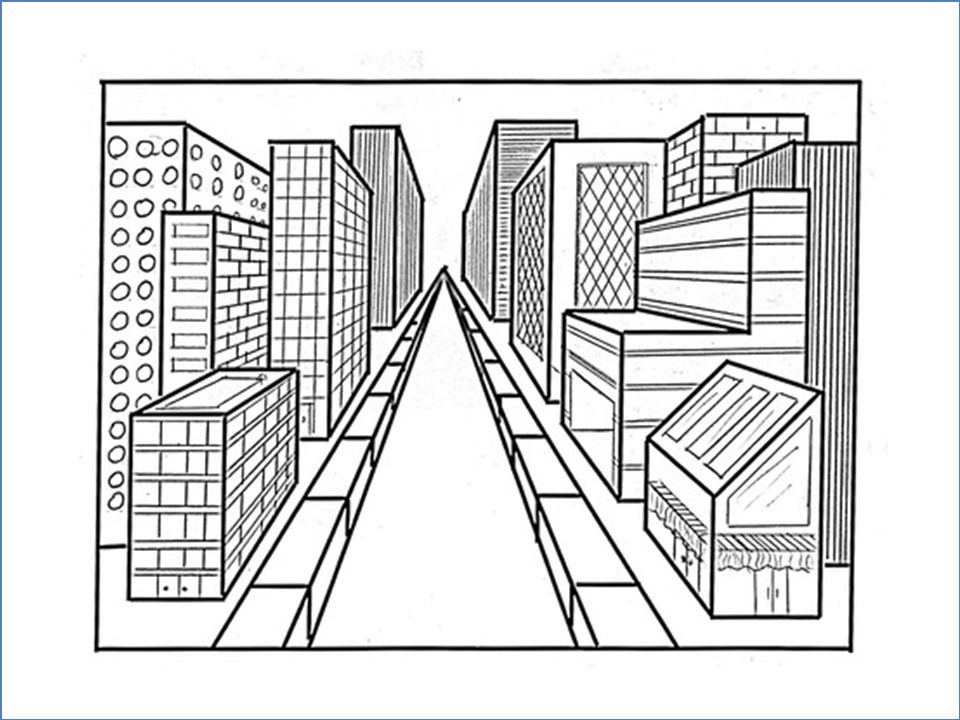 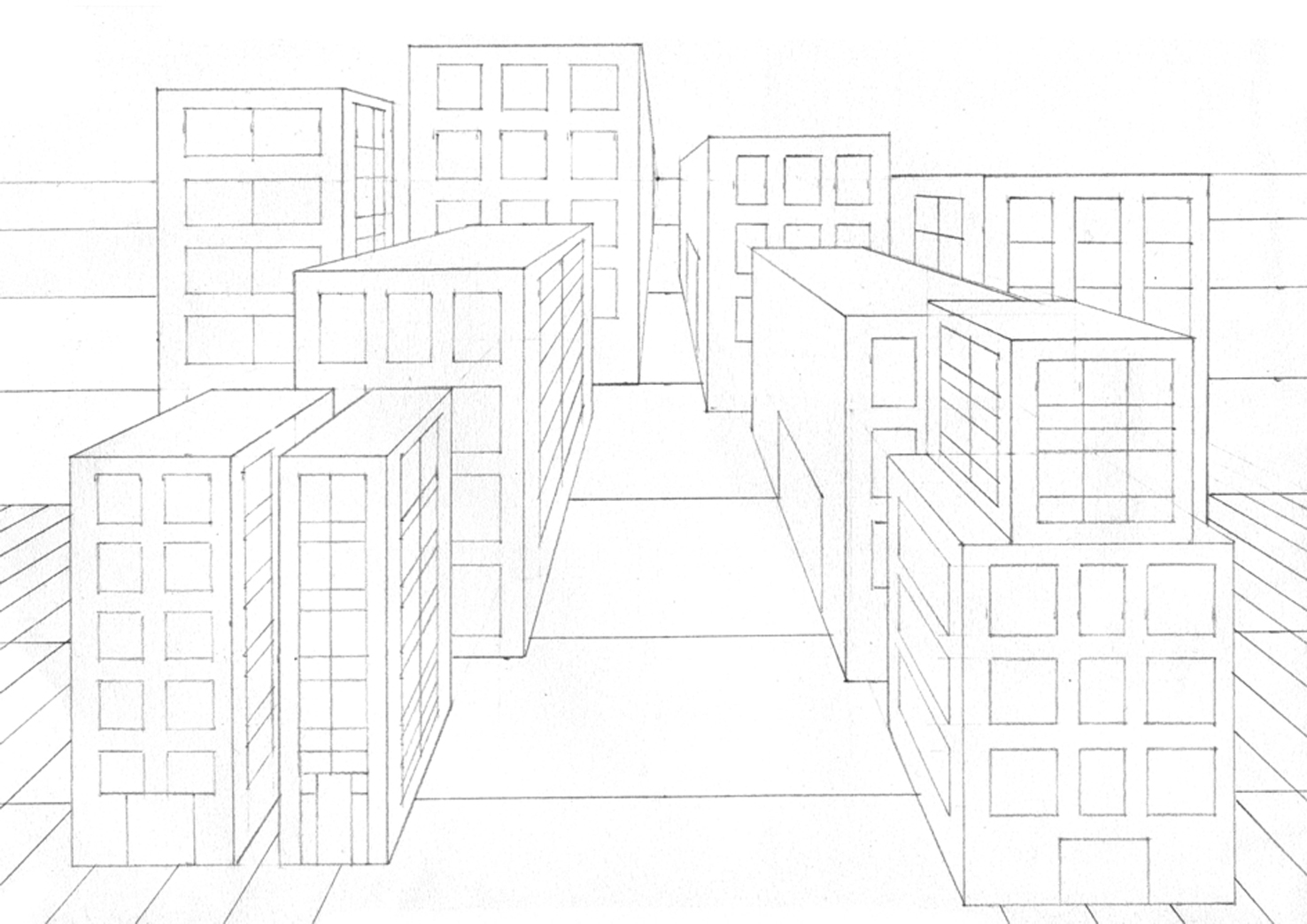 ΓΥΡΙΖΩ ΤΟ ΧΑΡΤΙ ΜΟΥ ΟΡΙΖΟΝΤΙΑ
ΦΤΙΑΧΝΩ ΤΗΝ ΓΡΑΜΜΗ ΤΟΥ ΟΡΙΖΟΝΤΑ ΑΒ
ΚΑΙ ΣΤΗ ΜΕΣΗ ΤΗΣ ΤΟ ΣΗΜΕΙΟ ΦΥΓΗΣ
ΑΠΟ ΤΟ ΣΗΜΕΙΟ ΦΥΓΗΣ ΦΕΡΩ ΜΙΑ ΚΑΘΕΤΗ
ΠΟΥ ΧΩΡΙΖΕΙ ΤΟ ΧΑΡΤΙ ΜΟΥ ΣΕ 2 ΙΣΙΑ ΜΕΡΗ
ΓΔ= ΔΕ=5 εκ.
ΓΓ1= ΕΕ1=0,5 εκ.
Γ1Γ2= Ε1Ε2=2 εκ.
ΔΖ=3 εκ 
Από το Ζ φέρω οριζόντια προς τη αριστερή μεριά
ΔΖ=3 εκ 
Από το Ζ φέρω οριζόντια προς τη αριστερή μεριά
Αυτή τέμνει τη γραμμή του πεζοδρομίου Γ2Ο στο σημείο Η.
Από το Η υψώνω την κάθετη ΗΘ=9εκ
Ενώνω το Θ με το Ο
Από το Θ φέρω την οριζόντια ΘΙ=3 εκ
Από το Ι φέρω κάθετη μέχρι την ΖΖ1
Ενώνω το Ι με το Ο
Ενώνω το Θ με το Ο
Από το Θ φέρω την οριζόντια ΘΙ=3 εκ
Από το Ι φέρω κάθετη μέχρι την ΖΖ1
Ενώνω το Ι με το Ο
Ενώνω το Θ με το Ο
Από το Θ φέρω την οριζόντια ΘΙ=3 εκ
Από το Ι φέρω κάθετη μέχρι την ΖΖ1
Ενώνω το Ι με το Ο
Ενώνω το Θ με το Ο
Από το Θ φέρω την οριζόντια ΘΙ=3 εκ
Από το Ι φέρω κάθετη μέχρι την ΖΖ1
Ενώνω το Ι με το Ο
Ενώνω το Θ με το Ο
Από το Θ φέρω την οριζόντια ΘΙ=3 εκ
Από το Ι φέρω κάθετη μέχρι την ΖΖ1
Ενώνω το Ι με το Ο
Ενώνω το Θ με το Ο
Από το Θ φέρω την οριζόντια ΘΙ=3 εκ
Από το Ι φέρω κάθετη μέχρι την ΖΖ1
Ενώνω το Ι με το Ο
Ενώνω το Θ με το Ο
Από το Θ φέρω την οριζόντια ΘΙ=3 εκ
Από το Ι φέρω κάθετη μέχρι την ΖΖ1
Ενώνω το Ι με το Ο
Ενώνω το Θ με το Ο
Από το Θ φέρω την οριζόντια ΘΙ=3 εκ
Από το Ι φέρω κάθετη μέχρι την ΖΖ1
Ενώνω το Ι με το Ο
Ενώνω το Θ με το Ο
Από το Θ φέρω την οριζόντια ΘΙ=3 εκ
Από το Ι φέρω κάθετη μέχρι την ΖΖ1
Ενώνω το Ι με το Ο
Από το Θ μετράω οριζόντια την ΘΚ=2εκ
Από το Κ υψώνω κάθετη ανάμεσα στις πλάγιες
Από το Κ1 φέρω οριζόντια παράλληλη της ΙΘ
Από το Θ μετράω οριζόντια την ΘΚ=2εκ
Από το Κ υψώνω κάθετη ανάμεσα στις πλάγιες
Από το Κ1 φέρω οριζόντια παράλληλη της ΙΘ
Η1Η3=1εκ
Η3Η4=10εκ
Η4Η5=3εκ
Από το Θ μετράω οριζόντια την ΘΚ=2εκ
Από το Κ υψώνω κάθετη ανάμεσα στις πλάγιες
Από το Κ1 φέρω οριζόντια παράλληλη της ΙΘ
Η1Η3=1εκ
Η3Η4=10εκ
Η4Η5=3εκ
Από το Θ μετράω οριζόντια την ΘΚ=2εκ
Από το Κ υψώνω κάθετη ανάμεσα στις πλάγιες
Από το Κ1 φέρω οριζόντια παράλληλη της ΙΘ
Η1Η3=1εκ
Η3Η4=10εκ
Η4Η5=3εκ
Από το Θ μετράω οριζόντια την ΘΚ=2εκ
Από το Κ υψώνω κάθετη ανάμεσα στις πλάγιες
Από το Κ1 φέρω οριζόντια παράλληλη της ΙΘ
Η1Η3=1εκ
Η3Η4=10εκ
Η4Η5=3εκ
Από το Θ μετράω οριζόντια την ΘΚ=2εκ
Από το Κ υψώνω κάθετη ανάμεσα στις πλάγιες
Από το Κ1 φέρω οριζόντια παράλληλη της ΙΘ
Η1Η3=1εκ
Η3Η4=10εκ
Η4Η5=3εκ
ΩΩ1=3
Ω1Ω2=4
Από το Θ μετράω οριζόντια την ΘΚ=2εκ
Από το Κ υψώνω κάθετη ανάμεσα στις πλάγιες
Από το Κ1 φέρω οριζόντια παράλληλη της ΙΘ
Η1Η3=1εκ
Η3Η4=10εκ
Η4Η5=3εκ
ΩΩ1=3
Ω1Ω2=4
ΚΛ=1
Από το Θ μετράω οριζόντια την ΘΚ=2εκ
Από το Κ υψώνω κάθετη ανάμεσα στις πλάγιες
Από το Κ1 φέρω οριζόντια παράλληλη της ΙΘ
Η1Η3=1εκ
Η3Η4=10εκ
Η4Η5=3εκ
ΩΩ1=3
Ω1Ω2=4
ΚΛ=1
ΖΔ1=1
Δ3Δ2=7
Δ2Δ4=5
ΖΔ1=1
Δ3Δ2=7
Δ2Δ4=5
Δ2Δ6=0,5
Δ4Δ7=0,3
Δ6Δ8=4
ΖΔ1=1
Δ3Δ2=7
Δ2Δ4=5
Δ2Δ6=0,5
Δ4Δ7=0,3
Δ6Δ8=4
ΖΔ1=1
Δ3Δ2=7
Δ2Δ4=5
Δ2Δ6=0,5
Δ4Δ7=0,3
Δ6Δ8=4
ΖΔ1=1
Δ3Δ2=7
Δ2Δ4=5
Δ2Δ6=0,5
Δ4Δ7=0,3
Δ6Δ8=4
ΖΔ1=1
Δ3Δ2=7
Δ2Δ4=5
Δ2Δ6=0,5
Δ4Δ7=0,3
Δ6Δ8=4
ΖΔ1=1
Δ3Δ2=7
Δ2Δ4=5
Δ2Δ6=0,5
Δ4Δ7=0,3
Δ6Δ8=4
ΖΔ1=1
Δ3Δ2=7
Δ2Δ4=5
Δ2Δ6=0,5
Δ4Δ7=0,3
Δ6Δ8=4
ΖΔ1=1
Δ3Δ2=7
Δ2Δ4=5
Δ2Δ6=0,5
Δ4Δ7=0,3
Δ6Δ8=4
ΖΔ1=1
Δ3Δ2=7
Δ2Δ4=5
Δ2Δ6=0,5
Δ4Δ7=0,3
Δ6Δ8=4
ΜΜ1=1
ΜΜ1=1
Μ2Μ3=8
Μ3Μ4=4
Μ3Μ5=2
ΜΜ1=1
Μ2Μ3=7,5
Μ3Μ4=4
Μ3Μ5=2
ΜΜ1=1
Μ2Μ3=7,5
Μ3Μ4=4
Μ3Μ5=2
ΜΜ1=1
Μ2Μ3=7,5
Μ3Μ4=4
Μ3Μ5=2
ΝΝ1 =1
Ν2Ν3=8
ΝΝ1 =1
Ν2Ν3=8
Ν3Ν4=4,5
ΝΝ1 =1
Ν2Ν3=8
Ν3Ν4=4,5
ΝΝ1 =1
Ν2Ν3=8
Ν3Ν4=4,5
ΝΝ1 =1
Ν2Ν3=8
Ν3Ν4=4,5
ΝΝ1 =1
Ν2Ν3=8
Ν3Ν4=4,5
ΝΝ1 =1
Ν2Ν3=8
Ν3Ν4=4,5
ΝΝ1 =1
Ν2Ν3=8
Ν3Ν4=4,5
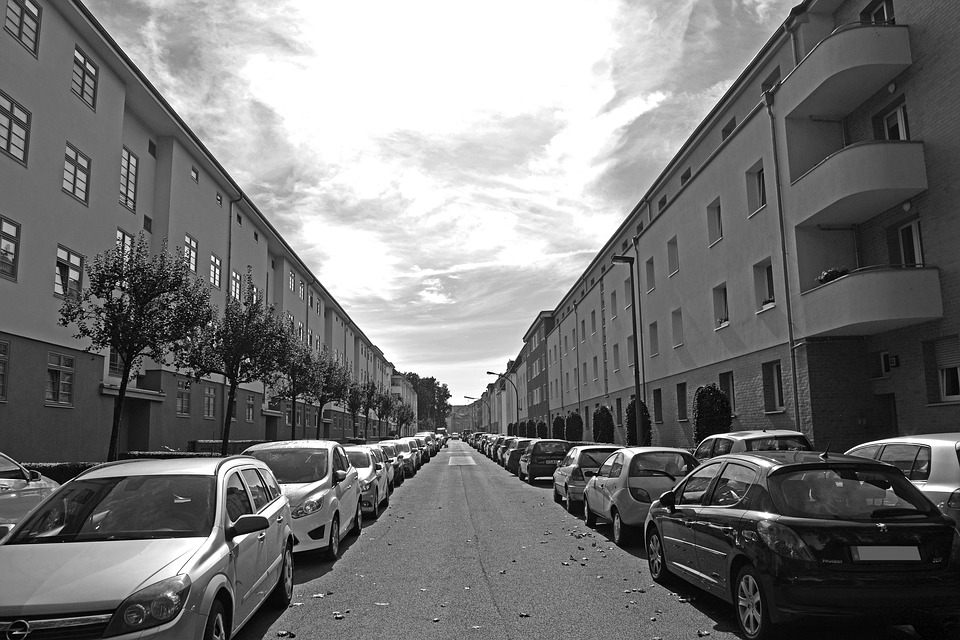 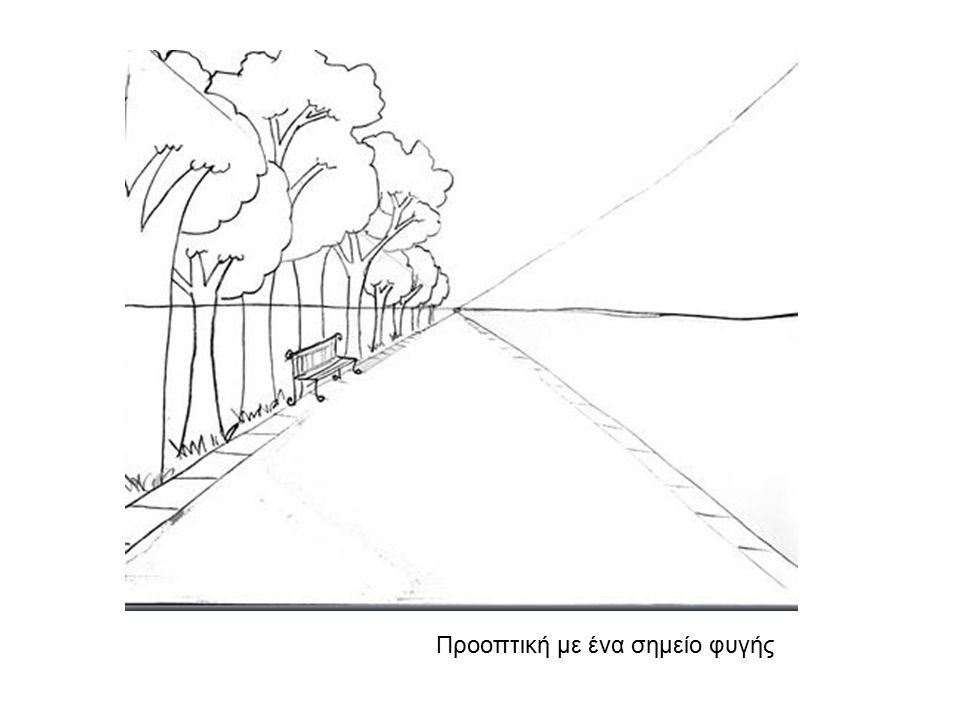 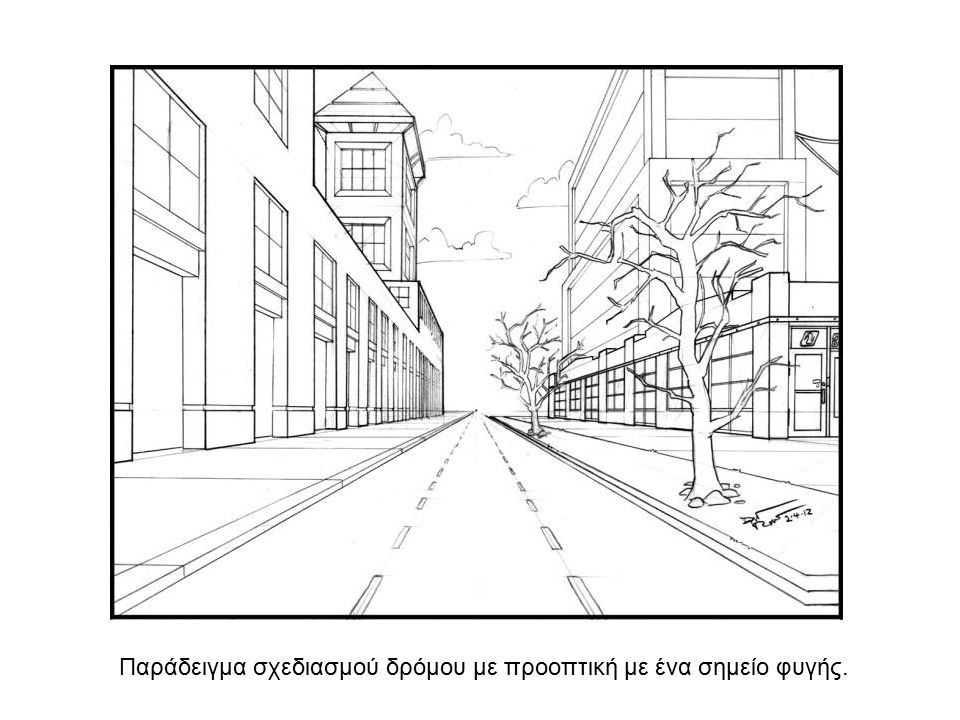 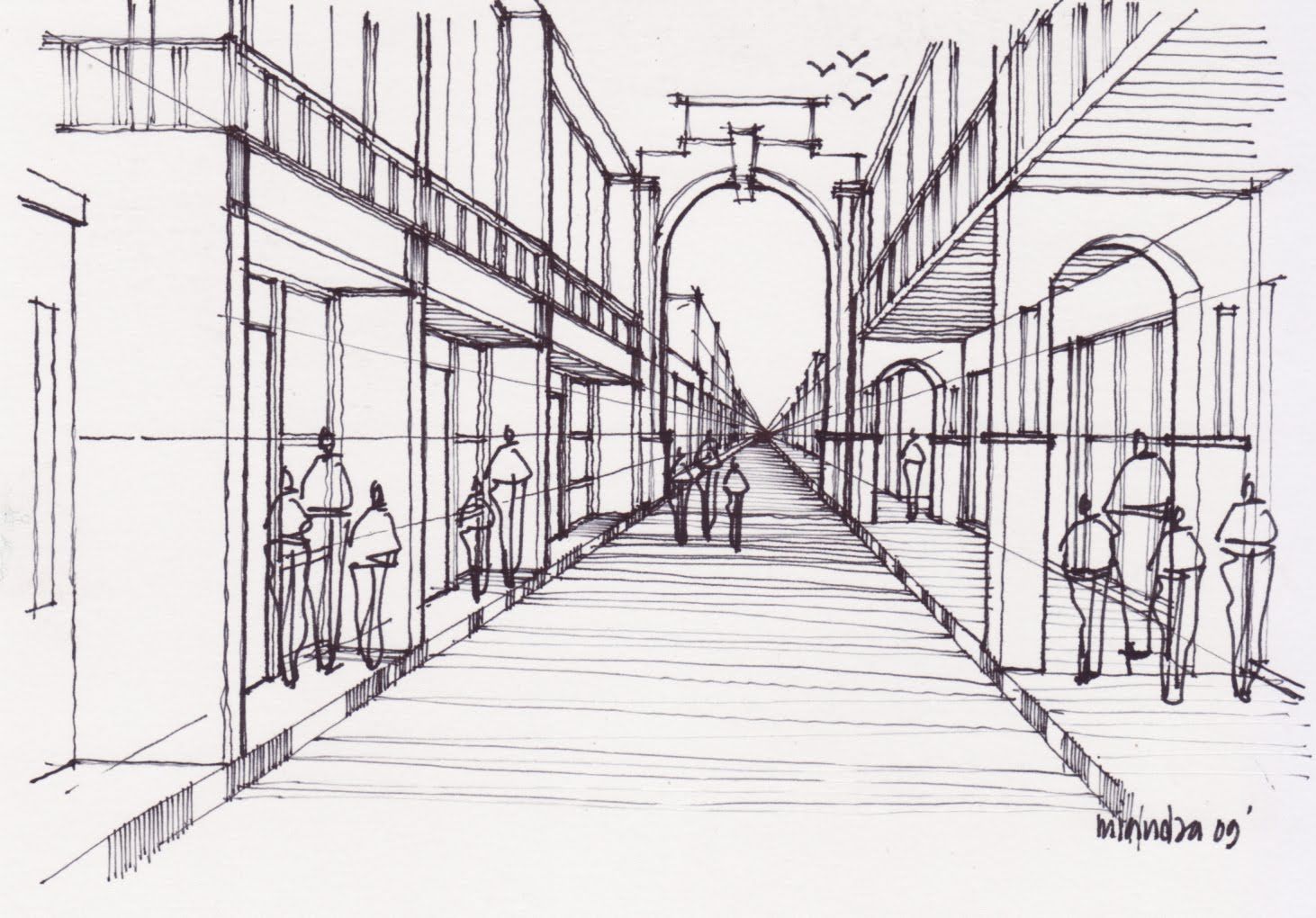 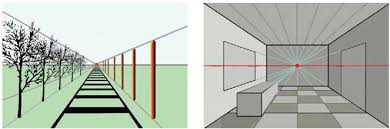 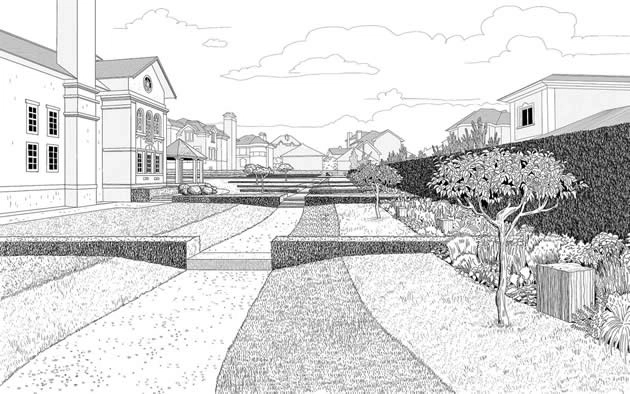